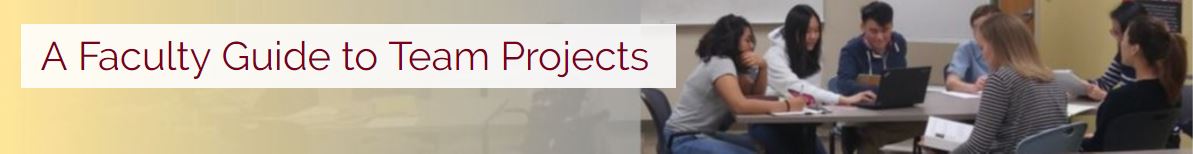 A website to support faculty with teamwork projects
Christina Petersen, PhD
Mary Jetter, MA
Center for Educational Innovation, UMN
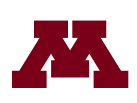 Why is a website needed?
My students hate team projects. They just aren’t worth the time.
How do I structure a team project?
How do I grade team projects?
What do I do about teams that don’t get along?
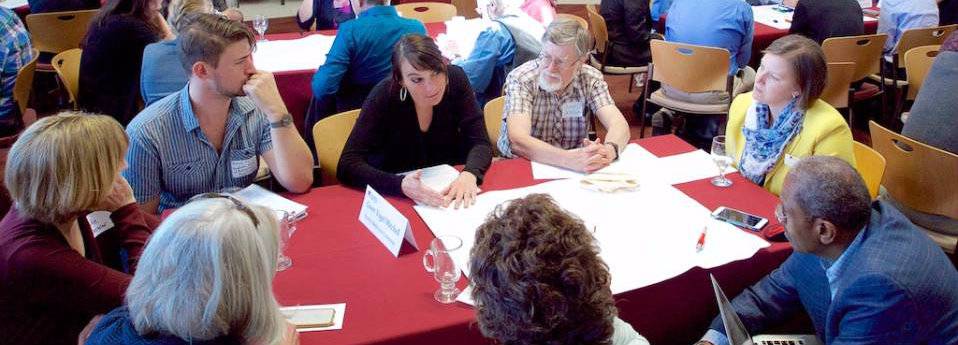 My students did an amazing job on their projects.  Let me show you.
facultyguidetoteamwork.umn.edu
Our process for constructing the site
facultyguidetoteamwork.umn.edu
Essential qualities of the site
Evidence-Based
Evolving
Stand alone
Concrete
Examples
Not
Overwhelming
NSP-0964-2DA-5N
Let’s have a tour
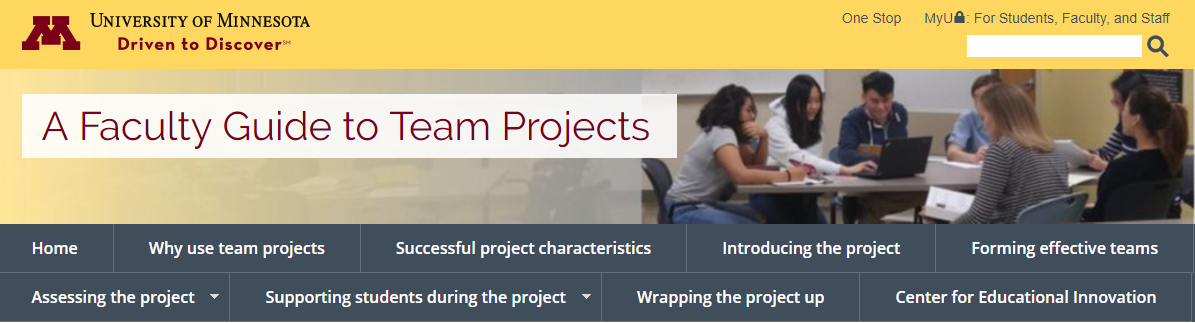 Insert full banner here
facultyguidetoteamwork.umn.edu
Why use team projects in my teaching?
Effective practice: Create team project to help students learn better, develop useful skills, and engage in more authentic work.
Benefits for students:
Higher-level reasoning skills
Spend more time on task
Persist longer
1
facultyguidetoteamwork.umn.edu
[Speaker Notes: Research evidence on benefits and we talk about student resistance (research shows sometimes the projects suck)]
What are the characteristics of a successful team project?
Effective practice: Design an authentic task that requires both collaboration as well as distinct contributions.
Other factors to include:
Well-defined & relevant 
Individual accountability
Team accountability
2
facultyguidetoteamwork.umn.edu
How do I introduce the project to get student buy-in?
Effective practice: Share with students the purpose and benefits of their team project
Manage student expectations
Tell them why they are doing this
Generate excitement
3
facultyguidetoteamwork.umn.edu
How do I form successful teams?
Effective practice: Create teams that are heterogeneous with respect to knowledge, skills and perspectives
Ways to do this:
Assign randomly
Assign based on relevant strengths
Allow student choice
4
facultyguidetoteamwork.umn.edu
How do I assess team projects?
Effective practice: Assess team output and individual student contributions and understanding
Team quizzes, exams and project 
Peer review
Individual quizzes, exams, and report
5
facultyguidetoteamwork.umn.edu
How do I support students with their team projects?
Effective practice: Provide structure, time, and skill development training to your students.
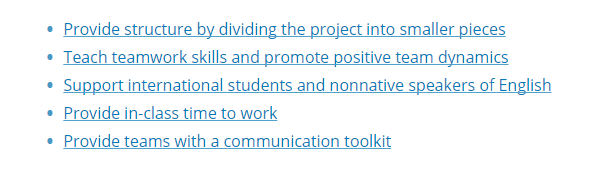 6
facultyguidetoteamwork.umn.edu
How do I wrap up a team project?
Effective practice: Share final team projects with the class and reflect on the outcomes
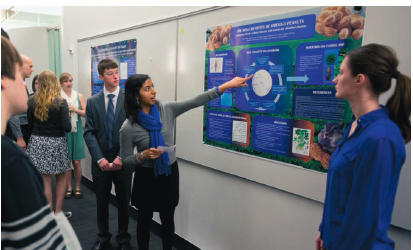 7
facultyguidetoteamwork.umn.edu
Image: Science, 2013
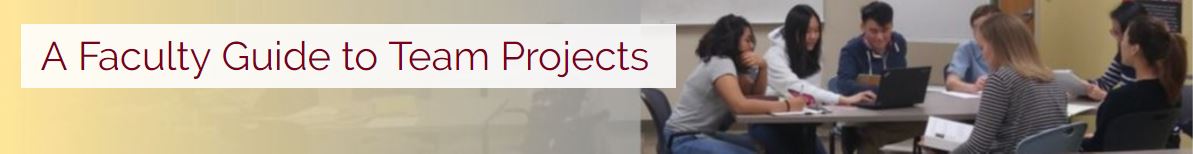 What questions or suggestions do you have?
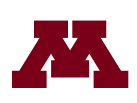 facultyguidetoteamwork.umn.edu